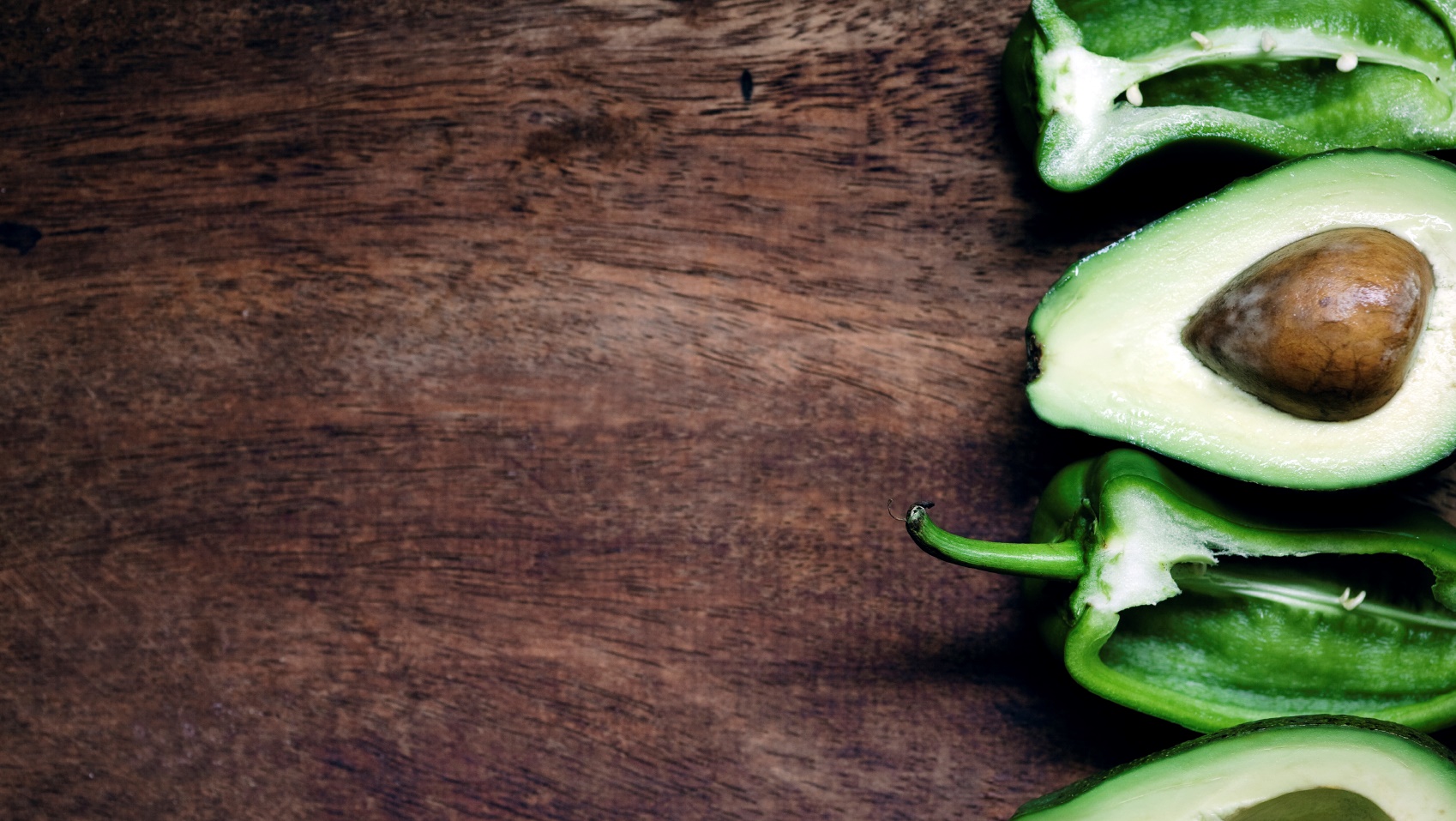 Impact of nutritional education on those with chronic conditions and food insecurity
Tommi Cline, DNP, RN, NE-BC
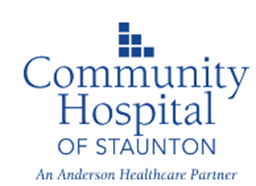 purpose
Community Hospital of Staunton is developing a nutritional education program to help patients of Community Clinic of Staunton with an identified level of food insecurity by providing targeted education, cooking classes, and pre-packaged food boxes.
2
[Speaker Notes: The team came up with this problem statement: Community Clinic of Staunton patients with an identified level of food insecurity may not have knowledge and tools needed to make wise nutritional choices to impact overall health.]
Project objectives
Participants will demonstrate a higher level of knowledge in nutrition based on a pre- and post-intervention survey.
Participants will demonstrate higher likelihood of preparing meals at home.
Over the course of the project, participants will demonstrate:
Improved BMI
Improved A1C levels
Improved blood pressure readings
Improved lipid levels
Over the course of the project, participants will reduce the number of medications taken for diabetes and hypertension.
Participants will report improved food security.
3
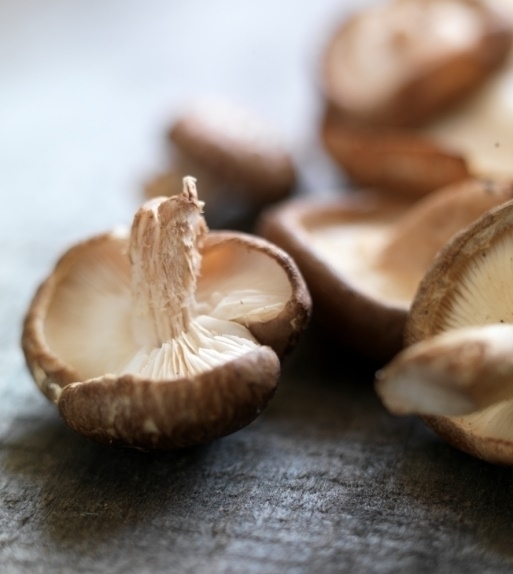 Stakeholders
Dr. Josh Buschling
Alexis Cox
Amber Geilhausen
AJ Varghese
Jaime Crook
Susie Campbell
Becky Painter
Derrek Tiburzi
Judy Mayes
Maryann Wyatt
Vi Fiori
Lisa Spencer
Tommi Cline
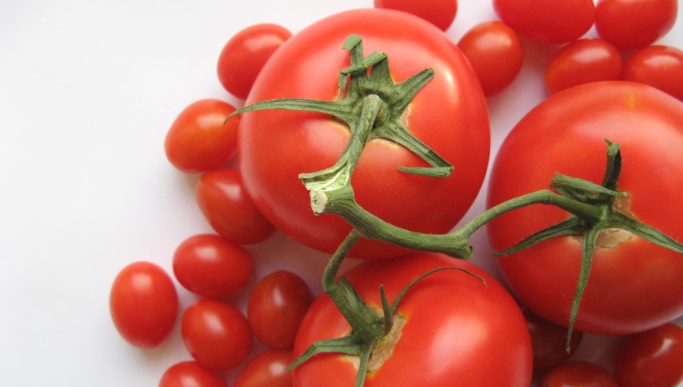 4
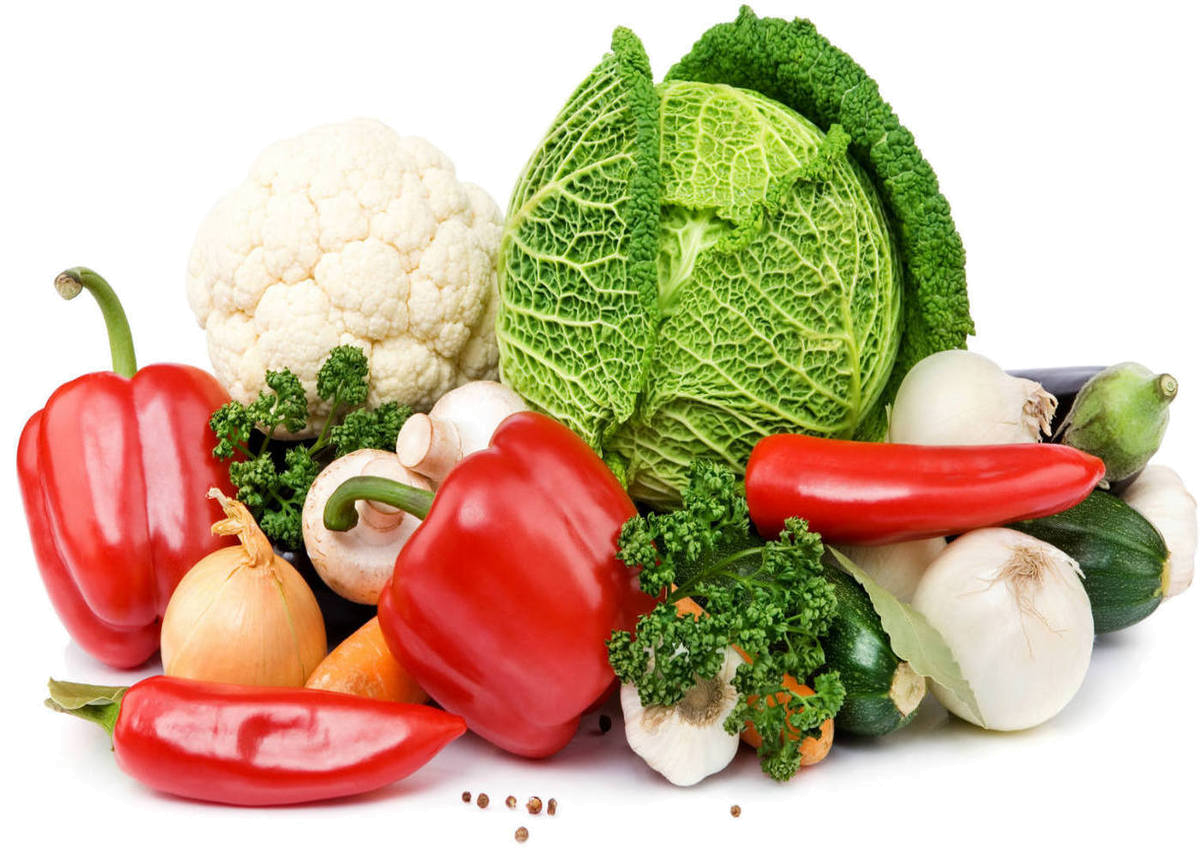 Assessing the need
In 2021, just over 10% of households in the U.S. were food insecure at least some time during the year (Coleman-Jensen et al., 2022).
In 2020, people in all 3143 counties in all fifty states experienced food insecurity (Hake, Engelhard, & Dewey, 2022).
Rural counties make up 63% of all U.S. counties but represent 87% of the counties with food insecurity rates in the top 10% (Hake, Engelhard, & Dewey, 2022).
From November 2022-February 2023, 38 patients from the Community Clinic of Staunton reported some level of food insecurity over 730 encounters. This is a rate of 5.2%.
5
Project overview
A motivational self-assessment will be used to narrow down participant pool from 38 to ten.

The ten participants will be given a basic nutritional knowledge survey prior to beginning project.

Patients will be seen in the clinic at 0-, 3-, 6-, 9-, and 12-month intervals.

At each interval, A1C, BMI, and blood pressure readings will be documented.
6
[Speaker Notes: The benefits of this project include an improved understanding of disease-specific dietary restrictions, an increased knowledge of food, cooking methods, and how to read food labels. Additionally, the participants will learn lifelong skills that will yield long-term lifestyle changes that will improve their health.]
Project overview (cont’d)
At 0- and 12-month visits, lipid panels will be drawn and documented.

Throughout the 12-month program, participants will be asked to attend an education/cooking session at Community Hospital of Staunton on four occasions.

At the conclusion of each session, the participants will receive a pre-packaged food box (appx $50 value).

The same basic nutritional knowledge survey will be repeated at the conclusion of the project.
7
[Speaker Notes: The benefits of this project include an improved understanding of disease-specific dietary restrictions, an increased knowledge of food, cooking methods, and how to read food labels. Additionally, the participants will learn lifelong skills that will yield long-term lifestyle changes that will improve their health.]
criteria
Inclusion
Exclusion
Current patients of the Community Clinic of Staunton (CCS)
Have indicated some level of food insecurity
Completed the motivational self-assessment
CCS patients who have not indicated some level of food insecurity
Those who cannot cook or who have a caregiver that does the cooking
Those who have a low score in the motivational self-assessment
Those under the age of 18
All other CCS patients
8
Outcomes to date
January 2023
Stakeholder meeting held
Finalized the project 
Established goals

February 2023
Began preparing IRB paperwork
March 2023
Second stakeholder meeting held
Previewed project charter
Reviewed IRB paperwork
Finalized pre- and post-intervention nutritional knowledge survey
Finalized the motivation self-assessment that will be used

April 2023
Submit for IRB approval
9
Successes and barriers
Motivated stakeholders
Engaged Hospital Administration
Engaged Board of Directors
Engaged Hospital Foundation
IRB process
Unable to locate any validated measurement tools
Funding
Sustainment

Risks/Limitations: How many of the participants will complete the 12-month project?
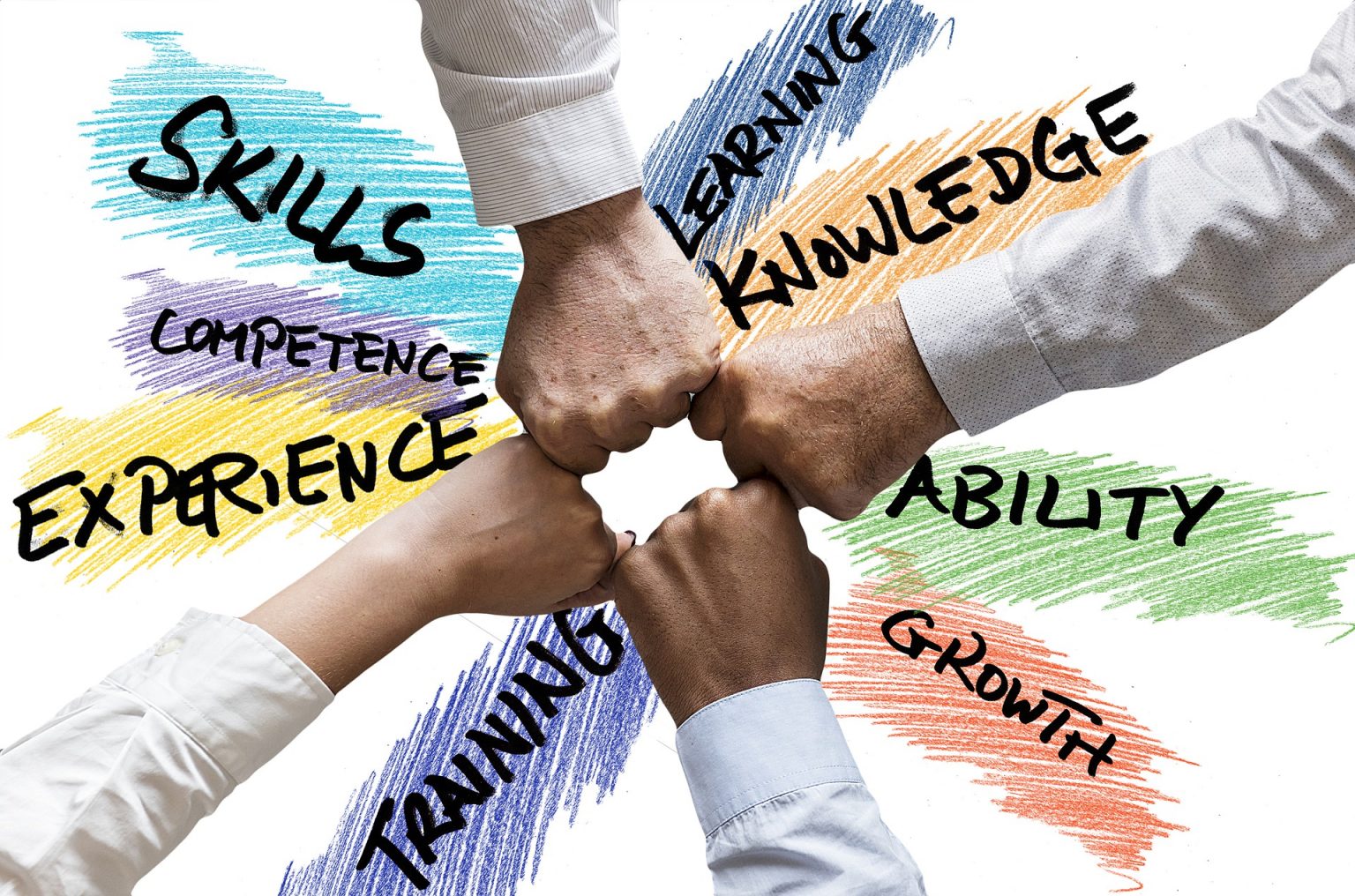 10
[Speaker Notes: Discuss funding concerns and sustainment.]
Next steps
Obtain IRB approval
Provide Informed Consent to the 38 potential project participants
Provide the motivation self-assessment to those patients who wish to participate in the project
Care Coordinator at CCS will review the motivation self-assessments to identify the ten highest scoring assessments. 
The basic nutritional knowledge survey will given to the top ten scoring patients.
Baseline data will be collected as described previously.
The education/cooking sessions will be scheduled throughout the course of the 12-month project.
11
acknowledgements
Ada Bair, MHA, BSN
Chief Executive Officer
Memorial Hospital
Hancock County Senior Services
Carthage, IL

Susie Campbell, MAS
Chief Executive Officer
Community Hospital of Staunton
Staunton, IL


Our entire Project Team
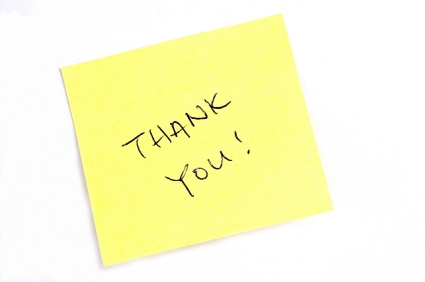 12
references
Coleman-Jensen, A., Rabbitt, M., Gregory, C., and Singh, A. (2022). Household food security in 	the United States in 2021. Economic Research Report Number 309, U.S. Department of Agriculture. 
Hake, M, Engelhard, E., and Dewey, A. (2022). Map the Meal Gap 2022. Feeding America. Retrieved from https://map.feedingamerica.org/ on October 6, 2022.
13
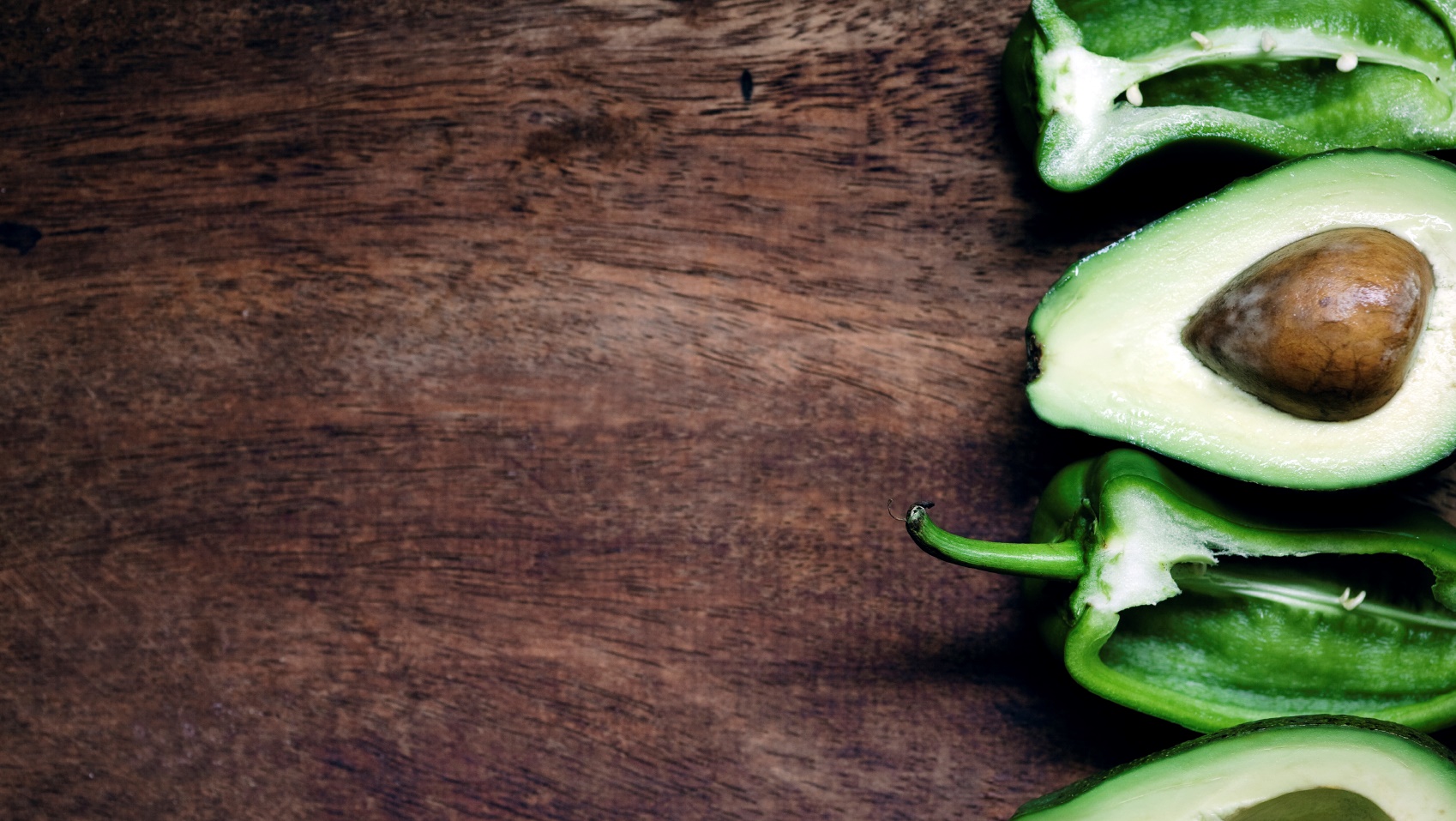 Questions?